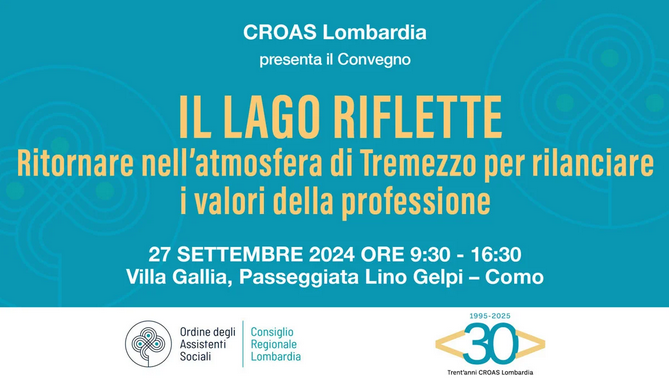 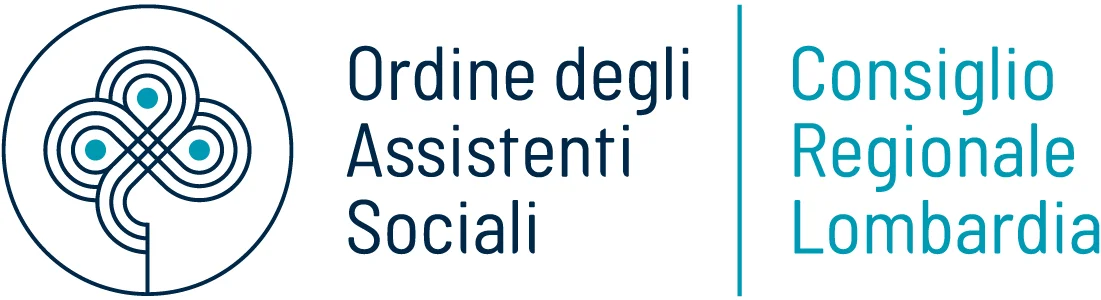 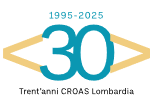 IL LAGO RIFLETTE
Oggi come ieri, le sfide deontologiche che attraversano gli / le assistenti sociali
Como, 27 settembre 2024
Villa Gallia
Carlo Soregotti, Ph.D. 
carlo.soregotti@univr.it
[Speaker Notes: on il presente contributo si opera un confronto tra i sistemi di controllo disciplinare sugli assistenti sociali utilizzati nel contesto italiano e in quello inglese. Il contributo approfondisce elementi emersi da una ricerca dottorale e utilizza principalmente fonti documentali e report reperite online o in loco durante lo svolgimento di tale studio]
La storia dell’assistenza coincide con la storia dell’umanità
Maria Stefani
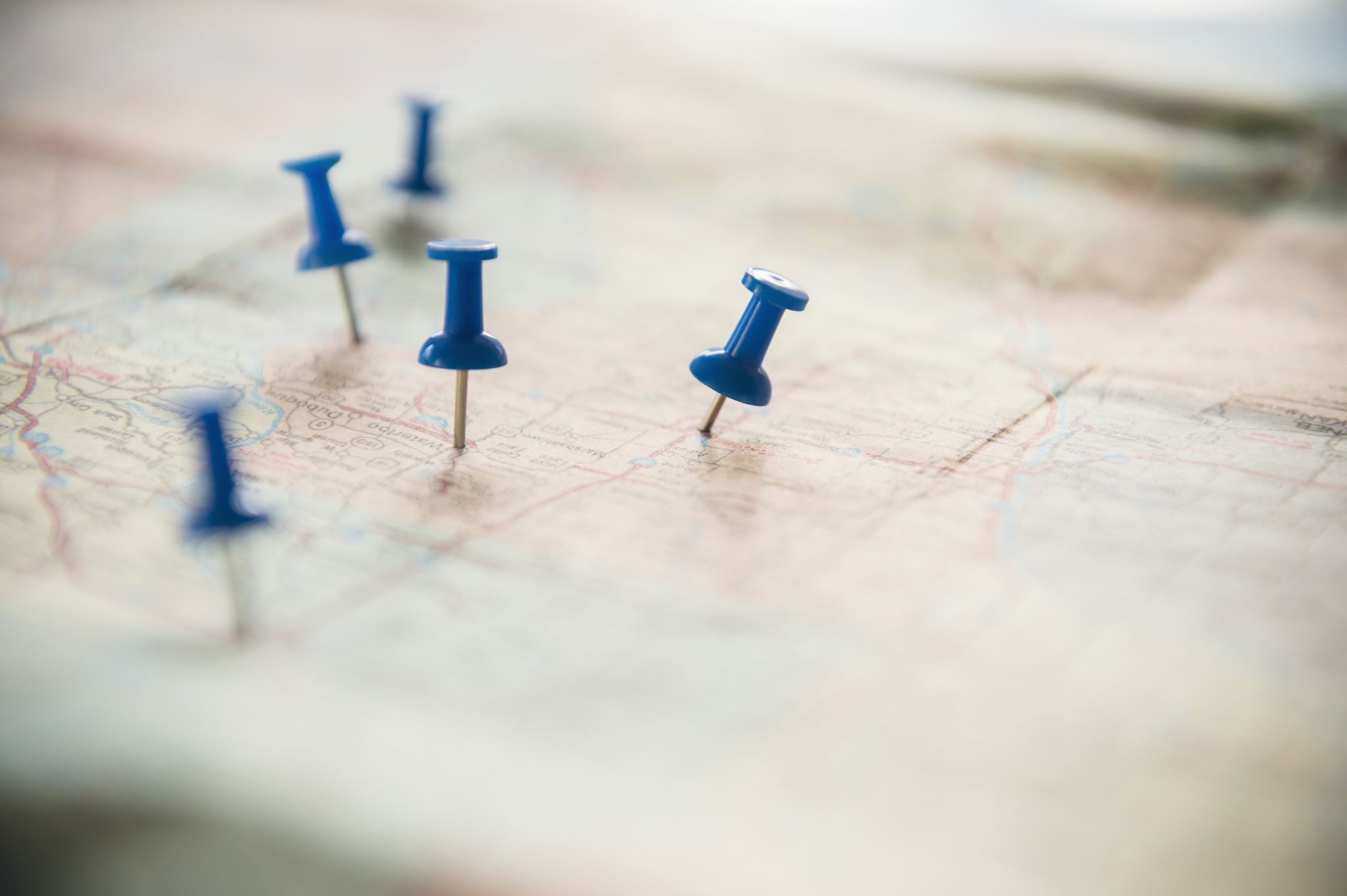 COORDINATE
L’ASSISTENTE SOCIALE  A TREMEZZO
INDENTIKIT E COMPITO
LA MORALE
LA POLITICA
Convegno per studi di assistenza sociale
Dal 16 settembre al 6 ottobre 1946
55 relatori tra politici, studiosi di scienze sociali, esperti e funzionari
Presenza di studiosi stranieri (inglesi, americani)
Promosso dal Ministero dell’Assistenza Post-bellica e UNRRA
3 sessioni: 
assistenza sociale e legislazione del lavoro 
assistenza all’infanzia e ai minori
problemi del dopoguerra
COORDINATE
L’ASSISTENTE SOCIALE  A TREMEZZO
INDENTIKIT E COMPITO
LA MORALE
LA POLITICA
Una società che persegua ideali di giustizia attraverso il sostegno alle fasce più deboli della popolazione deve attrezzarsi con risorse adeguateA Tremezzo si auspicava un benessere per tutti, non ancorato ad una dimensione economica, il diritto all’assistenza è di ciascun membro della collettività di cui è parte, anche se non è un soggetto produttivo
Maria Stefani
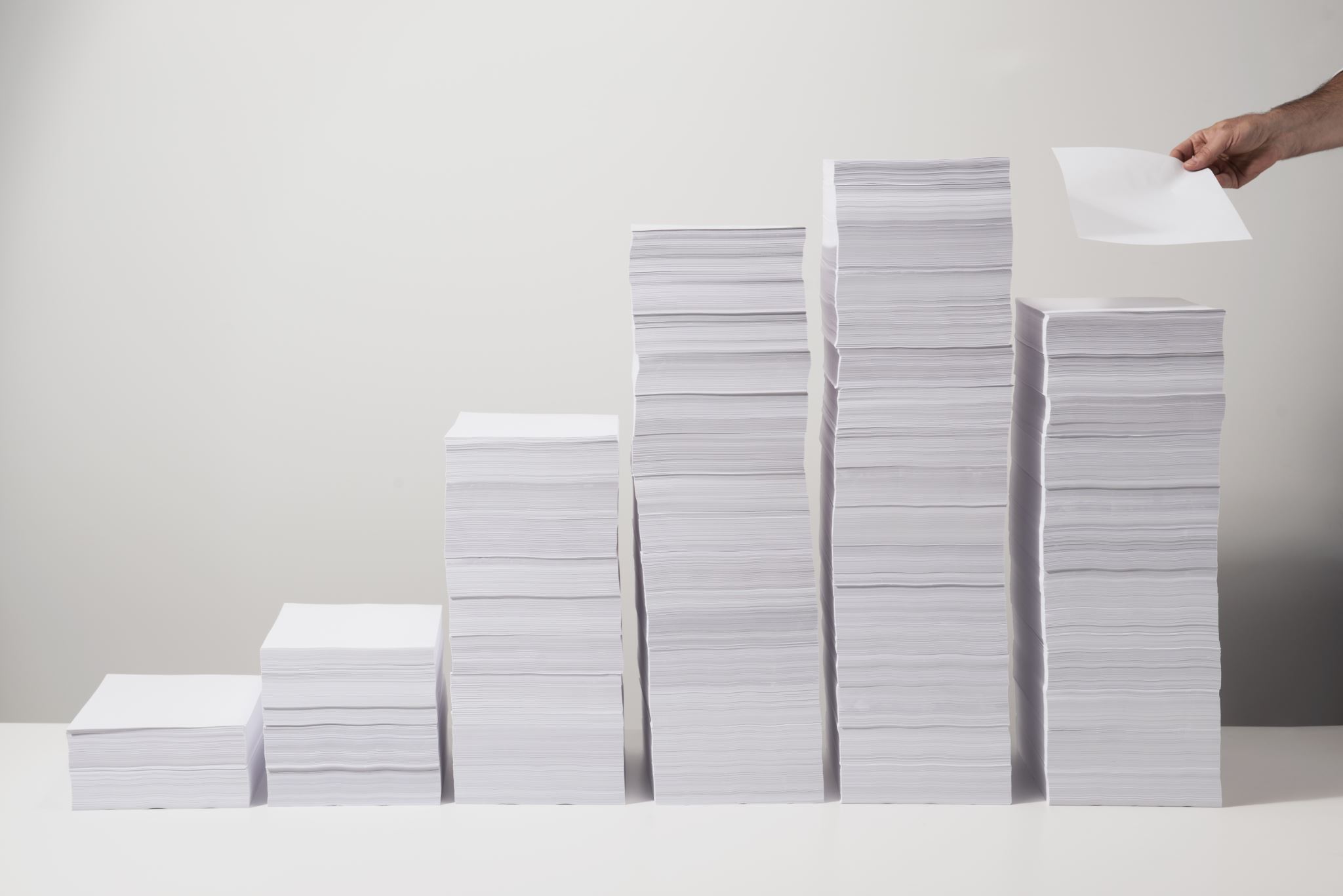 COORDINATE
L’ASSISTENTE SOCIALE  A TREMEZZO
INDENTIKIT E COMPITO
LA MORALE
LA POLITICA
Tecnico competente in molte materie differenti, con formazione e cultura storico umanistica, ma anche pratica e «sperimentale»
NON un burocrate, ma un aiuto per il cittadino nel rapporto con una burocrazia sana
Contrasta la dipendenza dall’aiuto
Donna? NON SOLO!
L’assistente di fabbrica deve avere una solida preparazione nel campo dell’igiene e medicina sociale e del lavoro, del diritto e della legislazione sociale e del lavoro, delle scienze sociali ed economiche, delle scienze biologiche e psicologiche.

Per me l’assistente sociale ha tre compiti principali:- documentare esattamente i bisogni e le situazioni- aiutare tutti gli individui che per qualsiasi ragione sono rimasti al di fuori dell’organizzazione sociale normale a riinserirsi nella vita comune;prevenire i flagelli e le minorazioni sociali che rendono poi l’individuo dipendente dagli enti di beneficenza, di assistenza e di previdenza
COORDINATE
L’ASSISTENTE SOCIALE  A TREMEZZO
INDENTIKIT E COMPITO
LA MORALE
LA POLITICA
Paolina Tarugi – Odile Vallin
L’esigenza di una larga cultura è sottolineata anche in rapporto al tema che non si deve fare assistenza sociale entro una cultura, ma si deve anche contribuire a mutarla; deve essere aperto all’idea della molteplicità dei punti di vista e delle concezioni di civiltà, anche in senso antinazionalistico. […] le materie studiate sono per lo più: sociologia, storia sociale, storia economica e industriale, economia sociale, filosofia sociale, filosofia politica ed etica sociale, amministrazione sociale, principi e pratica dell’assistenza sociale, governo centrale e locale, e inoltre psicologia e biologia.
COORDINATE
L’ASSISTENTE SOCIALE  A TREMEZZO
INDENTIKIT E COMPITO
LA MORALE
LA POLITICA
Maria Calogero Comandini
L’a.s. è essenzialmente al servizio della persona umana, per aiutarla ad adattarsi armoniosamente alle esigenze legittime della società. In questo lavoro l’a.s. non considera le sue simpatie personali, ma studia ogni caso come un caso a sé, per dare a ognuno la possibilità del suo massimo sviluppo personale. Rispetta le opinioni di ognuno, la sua personalità, cerca di non addomesticarlo con la sua assistenza, ma di suscitare le sue energie e il suo spirito di iniziativa. L’a.s. sa che questo rispetto profondo vissuto per la persona della quale si occupa non significa passività da parte sua. L’a.s. deve essere assolutamente persuasa che essa è responsabile (davanti a Dio se è credente, davanti alla società se non crede) del destino della persona che la sua professione le ha fatto incontrare.
COORDINATE
L’ASSISTENTE SOCIALE  A TREMEZZO
INDENTIKIT E COMPITO
LA MORALE
LA POLITICA
Odile Vallin
La morale professionale deve rendere profondamente consapevole la futura a.s. della sua responsabilità, del rispetto che deve nutrire per la gente per la quale lavora e della sua indipendenza morale. La morale professionale, insieme a quella sociale, deve farle inquadrare la sua missione sociale in una visione largamente umana e democratica della società. L’a.s. è essenzialmente al servizio della persona umana […].
Questo senso di rispetto per le persone, questo senso acuto di responsabilità deve rendere le a.s. estremamente rigorose circa il loro segreto professionale. La profondità, l’efficacia della loro azione ne dipende. Le cose che a loro sono affidate sono vite umane, dolori umani, dei quali devono servirsi solo con il permesso dell’interessato, anche se si trattasse di ottenere un vantaggio per questo interessato.
COORDINATE
L’ASSISTENTE SOCIALE  A TREMEZZO
INDENTIKIT E COMPITO
LA MORALE
LA POLITICA
Odile Vallin
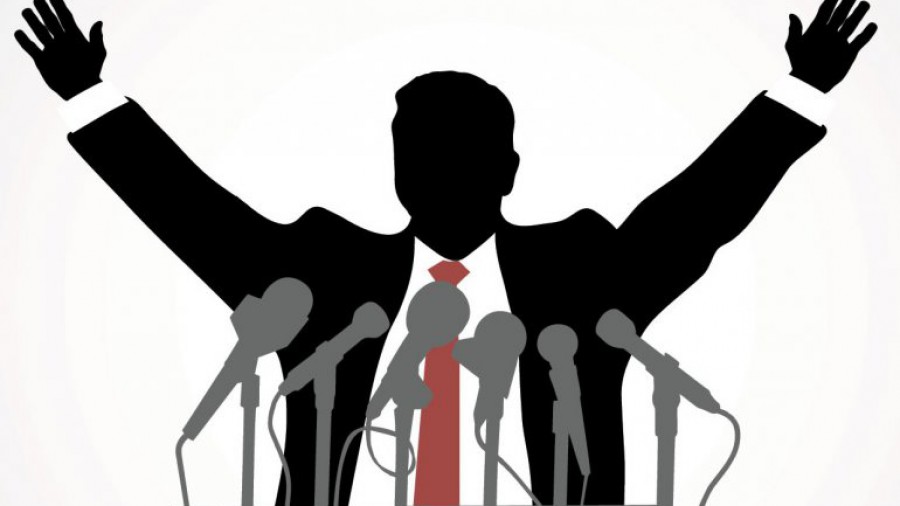 COORDINATE
L’ASSISTENTE SOCIALE  A TREMEZZO
INDENTIKIT E COMPITO
LA MORALE
LA POLITICA
La formazione impartita NON può essere apolitica ma deve essere apartitica
Consapevole delle regole della politica, anche se non ne prende parte
Servizio sociale non come strumento di controllo ma emancipazione e trasformazione sociale
L’assistente sociale, in quanto tale, sceglie una via che non è quella della rivoluzione. E neppure quella dell’azione politica diretta, tendente a riforme per via democratica. Farà ciò in quanto uomo o donna, che voterà e difenderà barricate: non in quanto a.s., perché per esempio esso dovrà tendere a migliorare lo stato di animo dell’operario di fronte alla fabbrica, mentre dal punto di vista innovativo (rivoluzionario o no) dovrebbe piuttosto esasperarlo, o per lo meno accentuare in lui gli elementi di reazione. Per ciò stesso un assistente sociale non è neppure un agitatore sindacale […].
COORDINATE
L’ASSISTENTE SOCIALE  A TREMEZZO
INDENTIKIT E COMPITO
LA MORALE
LA POLITICA
Maria Calogero Comandini
La particolare difficoltà dell’opera dell’assistente sociale è dunque proprio qui: nel saper trovare la giusta distanza tanto dal servire al quietismo conservatore quanto al tramutarsi in agitatore politico o sindacale. L’a.s. sa benissimo che il vigente ordine delle cose è tutt’altro che soddisfacente e definitivo (lo sa oggi e lo saprà sempre […]) ma, intanto, cerca di sfruttare al massimo tutti gli strumenti legali e sociali che il suo ambiente gli offre., al fine di facilitare i meno esperti e ai meno abili l’uso del proprio diritto, e quindi di avviarli a poco a poco anche alla capacità di concepire e di volere un mondo migliore.
COORDINATE
L’ASSISTENTE SOCIALE  A TREMEZZO
INDENTIKIT E COMPITO
LA MORALE
LA POLITICA
Maria Calogero Comandini
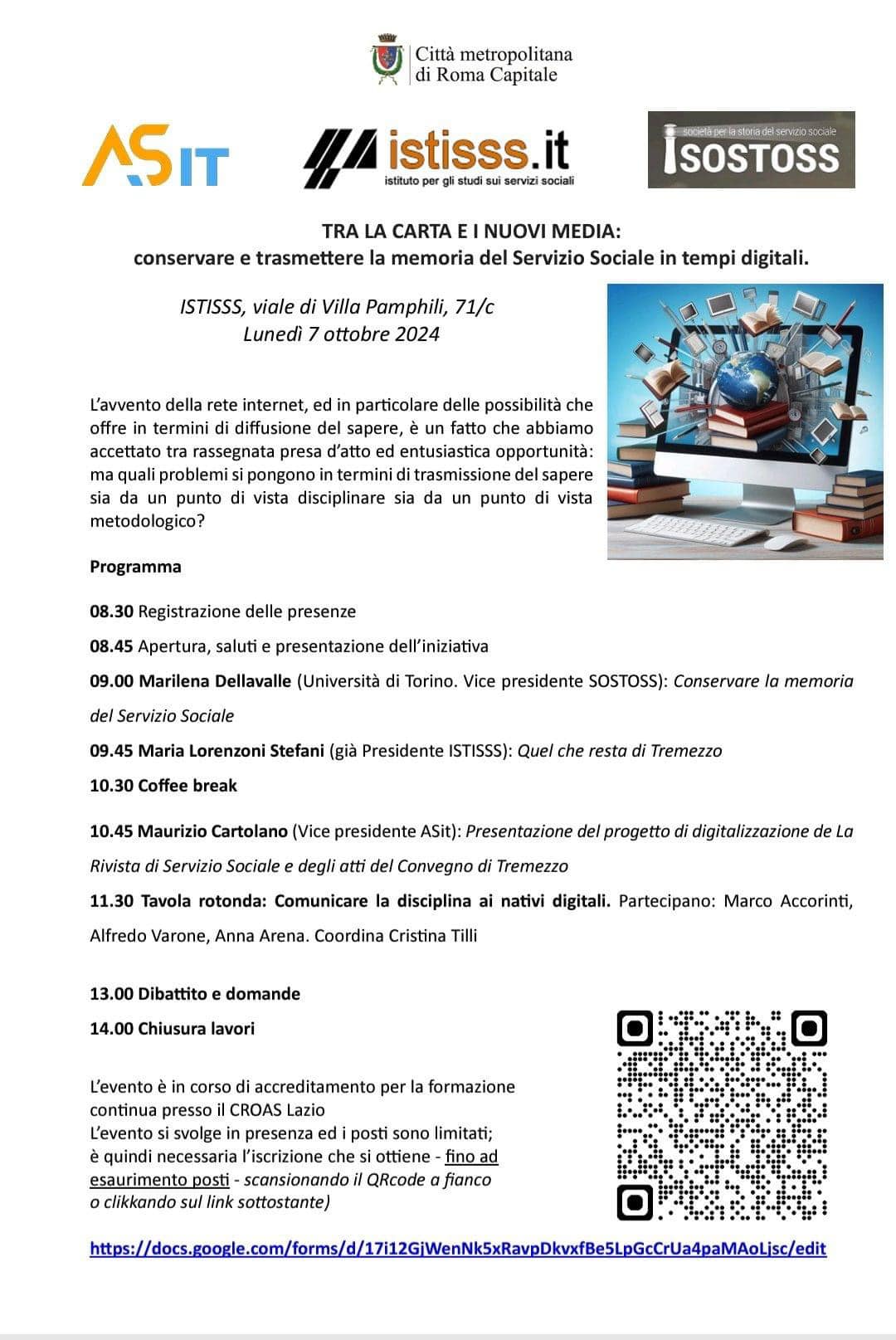 Il lago continua 
a (farci) riflettere…
Atti del Convegno per studi di Assistenza Sociale, Tremezzo (CO) 16 settembre – 6 ottobre 1946

Maria Stefani, Le origini del servizio sociale italiano, Viella, 2011

Silvia Fargion, Servizio Sociale. Storia, temi e dibattiti, Laterza, 2009
¡ GRAZIE PER L’ATTENZIONE!
… e per le parole e i pensieri di chi ci ha apre la strada
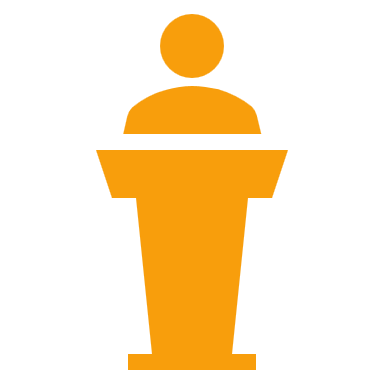 Carlo Soregotti, Ph.D. 
carlo.soregotti@univr.it
Una società che persegua ideali di giustizia attraverso il sostegno alle fasce più deboli della popolazione deve attrezzarsi con risorse adeguateA Tremezzo si auspicava un benessere per tutti, non ancorato ad una dimensione economica, il diritto all’assistenza è di ciascun membro della collettività di cui è parte, anche se non è un soggetto produttivo
Maria Stefani
L’assistente di fabbrica deve avere una solida preparazione nel campo dell’igiene e medicina sociale e del lavoro, del diritto e della legislazione sociale e del lavoro, delle scienze sociali ed economiche, delle scienze biologiche e psicologiche.
Paolina Tarugi
Per me l’assistente sociale ha tre compiti principali:- documentare esattamente i bisogni e le situazioni- aiutare tutti gli individui che per qualsiasi ragione sono rimasti al di fuori dell’organizzazione sociale normale a riinserirsi nella vita comune;prevenire i flagelli e le minorazioni sociali che rendono poi l’individuo dipendente dagli enti di beneficenza, di assistenza e di previdenza
Odile Vallin
L’assistente sociale è essenzialmente al servizio della persona umana, per aiutarla ad adattarsi armoniosamente alle esigenze legittime della società. In questo lavoro l’a.s. non considera le sue simpatie personali, ma studia ogni caso come un caso a sé, per dare a a ognuno la possibilità del suo massimo sviluppo personale. Rispetta le opinioni di ognuno, la sua personalità, cerca di non addomesticarlo con la sua assistenza, ma di suscitare le sue energie e il suo spirito di iniziativa. L’a.s. sa che questo rispetto profondo vissuto per la persona della quale si occupa non significa passività da parte sua. L’a.s. deve essere assolutamente persuasa che essa è responsabile (davanti a Dio se è credente, davanti alla società se non crede) del destino della persona che la sua professione le ha fatto incontrare.
Odile Vallin
La morale professionale deve rendere profondamente consapevole la futura assistente sociale della sua responsabilità, del rispetto che deve nutrire per la gente per la quale lavora e della sua indipendenza morale. La morale professionale, insieme a quella sociale, deve farle inquadrare la sua missione sociale in una visione largamente umana e democratica della società. L’assistente sociale è essenzialmente al servizio della persona umana.
Odile Vallin
Questo senso di rispetto per le persone, questo senso acuto di responsabilità deve rendere le assistenti sociali estremamente rigorose circa il loro segreto professionale. La profondità, l’efficacia della loro azione ne dipende. Le cose che a loro sono affidate sono vite umane, dolori umani, dei quali devono servirsi solo con il permesso dell’interessato, anche se si trattasse di ottenere un vantaggio per questo interessato.
Odile Vallin
L’assistente sociale, in quanto tale, sceglie una via che non è quella della rivoluzione. E neppure quella dell’azione politica diretta, tendente a riforme per via democratica. Farà ciò in quanto uomo o donna, che voterà e difenderà barricate: non in quanto a.s., perché per esempio esso dovrà tendere a migliorare lo stato di animo dell’operario di fronte alla fabbrica, mentre dal punto di vista innovativo (rivoluzionario o no) dovrebbe piuttosto esasperarlo, o per lo meno accentuare in lui gli elementi di reazione. Per ciò stesso un assistente sociale non è neppure un agitatore sindacale […].
Maria Calogero Comandini
La particolare difficoltà dell’opera dell’assistente sociale è dunque proprio qui: nel saper trovare la giusta distanza tanto dal servire al quietismo conservatore quanto al tramutarsi in agitatore politico o sindacale. L’a.s. sa benissimo che il vigente ordine delle cose è tutt’altro che soddisfacente e definitivo (lo sa oggi e lo saprà sempre […]) ma, intanto, cerca di sfruttare al amssimo tutti gli strumenti legali e sociali che il suo ambiente gli offre., al fine di facilitare i meno esperti e ai meno abili l’uso del proprio diritto, e quindi di avviarli a poco a poco anche alla capacità di concepire e di volere un mondo migliore.
Maria Calogero Comandini